WORKING TITLE
Logline
STORY OVERVIEW
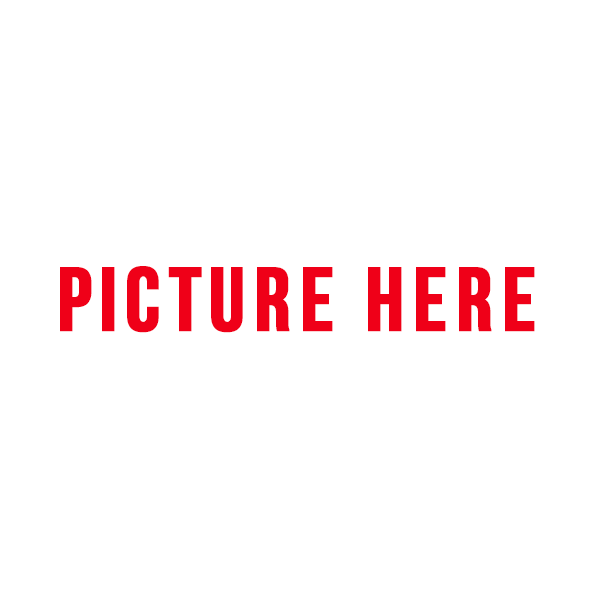 Lorem ipsum dolor sit amet, consectetur adipiscing elit, sed do eiusmod tempor incididunt ut labore et dolore magna aliqua.
STORY PART 2
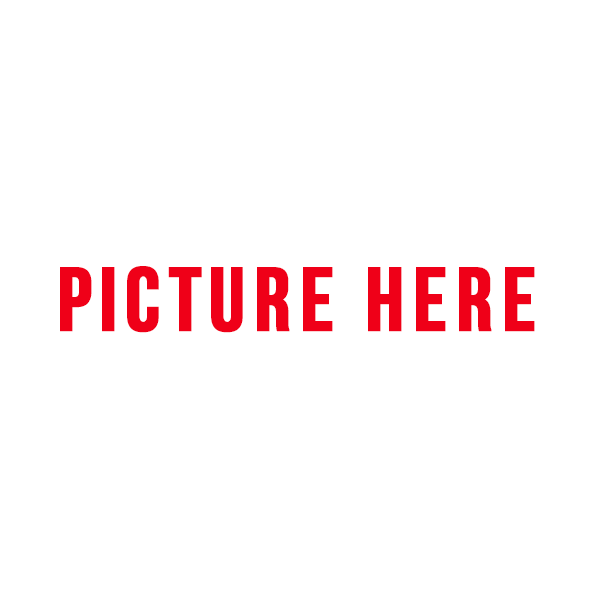 Lorem ipsum dolor sit amet, consectetur adipiscing elit, sed do eiusmod tempor incididunt ut labore et dolore magna aliqua.
MEET THE CAST
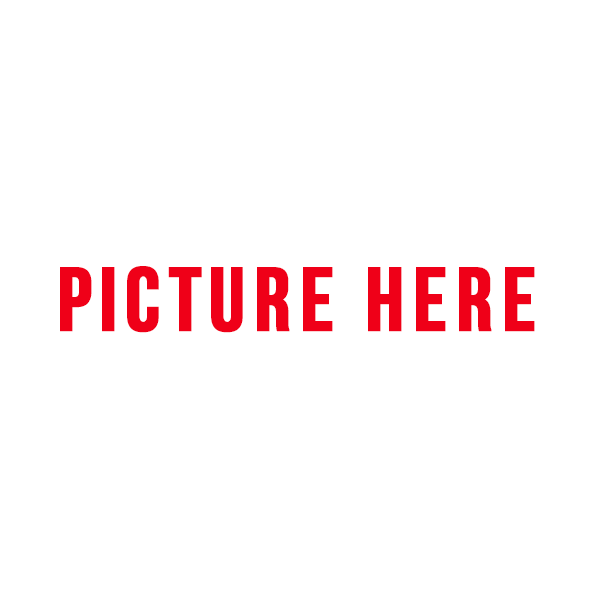 CHARACTER 1Lorem ipsum dolor sit 										amet, consectetur adipiscing elit, sed do eiusmod tempor incididunt ut labore et dolore magna aliqua.
CHARACTER 2Lorem ipsum dolor sit 										amet, consectetur adipiscing elit, sed do eiusmod tempor incididunt ut labore et dolore magna aliqua.
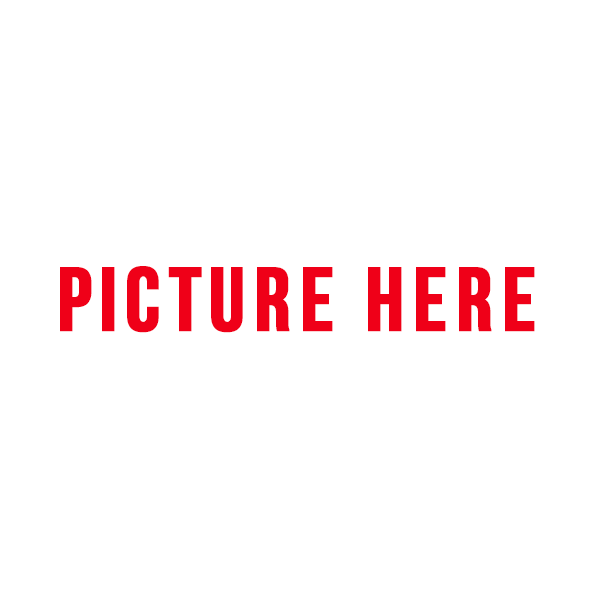 THE NEXT STEP
AND WHY IT MATTERS
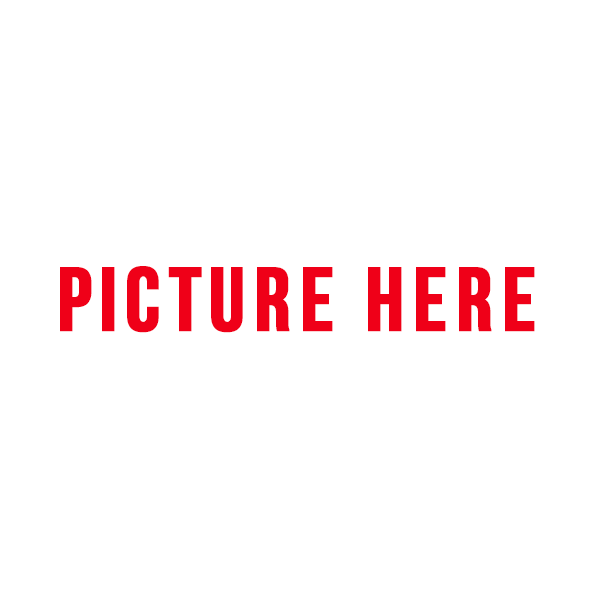